Elektriciteit
Stroomkringen
Elektrische stroom: Deeltjes die energie met zich meenemen van een bron naar een verbruiker.
De deeltjes moeten rond kunnen gaan in een Stroomkring; een stroomkring moet gesloten zijn voordat de deeltjes kunnen stromen.
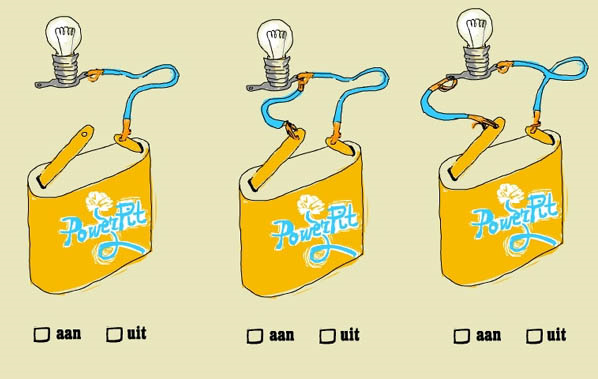 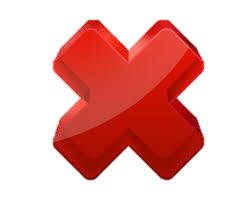 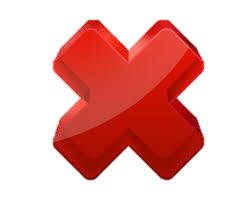 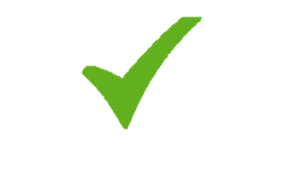 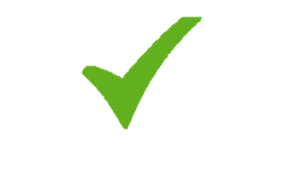 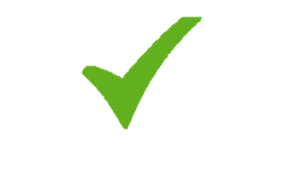 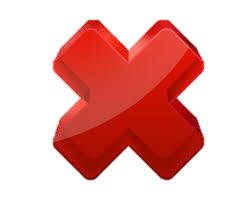 Geleiders & isolatoren
Isolator: Stof waar elektrische stroom (deeltjes) moeilijk doorheen gaat.
Geleider: Stof waar elektrische stroom (deeltjes) makkelijk doorheen gaat.
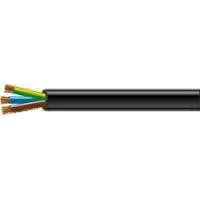 Kunststof bescherming (isolator)
Koperen stroomdraad (geleider)
Weerstand
Hoe groter de Weerstand van een materiaal, hoe moeilijker de stroom er doorheen kan.
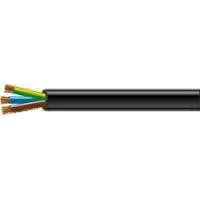 Kunststof bescherming (grote weerstand)
Koperen stroomdraad (kleine weerstand)
* weerstand is een stofeigenschap
Componenten stroomkring
spanningsbron

schakelaar

lampje

stroommeter

draadjes
+
-
A
Coulomb en Ampère
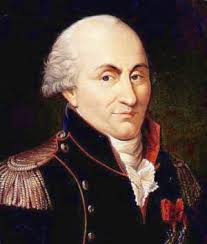 Charles-Augustin de Coulomb

Eén Coulomb (1 C) ≈ 
6,24 · 1018 elektronen.
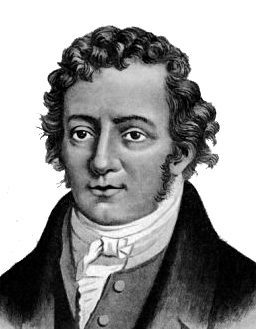 André-Marie Ampère

Eén Ampère (1 A) = 1 C/s, ofwel 6,24 · 1018 elektronen per seconde
Stroomsterkte
Eenheid: ampère (A)
(1 A = 1 C/s)
Symbool: I
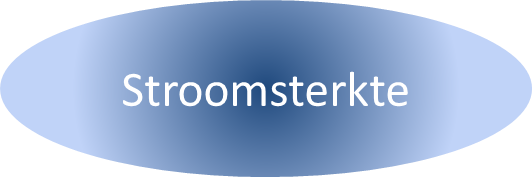 De hoeveelheid lading (elektronen) die per seconde een punt passeert.
Ampèremeter
= stroommeter/ampèremeter

Een stroommeter wordt in serie gezet met de component waarvan je de stroomsterkte wilt meten.



De ampèremeter “telt” het aantal deeltjes dat per seconde langskomt
A
A
Test je inzicht (1)
Vraag: De stroomsterkte die gemeten wordt, is de stroomsterkte van welk lampje?
+
-
A
A
B
Antwoord: Door zowel A als B, want de deeltjes stromen overal langs. De stroomsterkte is overal in de schakeling gelijk.
Test je inzicht (2)
Vraag: Lampje A ontvangt 0,10 A. Hoeveel mA ontvangt lampje B?
+
-
A
B
Antwoord: Lampje B ontvangt ook 0,10 A. Dat is 1,0∙102 mA.
Spanningsbronnen
Een spanningsbron heeft twee functies:
De spanningsbron zorgt dat een stroom gaat lopen.
De spanningsbron geeft energie mee aan de elektronen in een elektrische stroom.

Voorbeelden spanningsbronnen:

Batterij/accu (chemisch)
Dynamo/generator (beweging)
Zonnecel
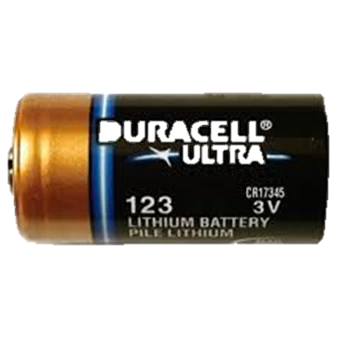 Spanning
Eenheid: Volt (V)
(1 V = 1 J/C)
Symbool: U
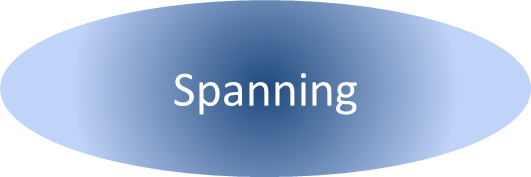 De hoeveelheid energie die één Coulomb krijgt/afgeeft.
Spanning
Het lampje zet elektrische energie om naar lichtenergie.
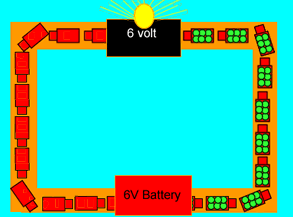 De spanningsbron geeft Energie mee aan de elektronen. 
Hoe hoger de spanning, hoe meer energie wordt meegegeven.
Spanningsbronnen in serie
Batterij 2 geeft energie mee
Batterij 1 geeft energie mee
Schakelaar
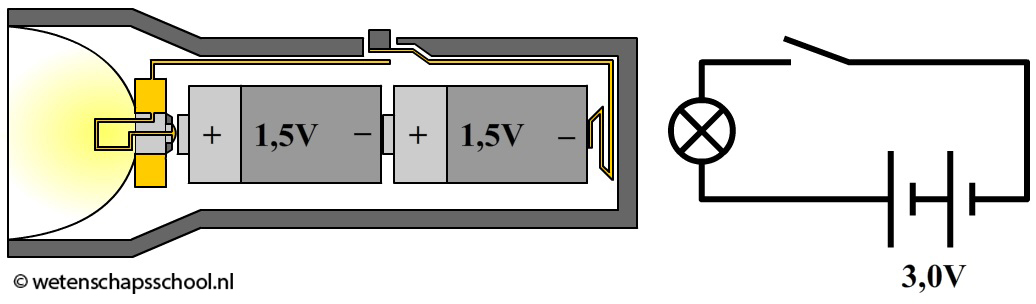 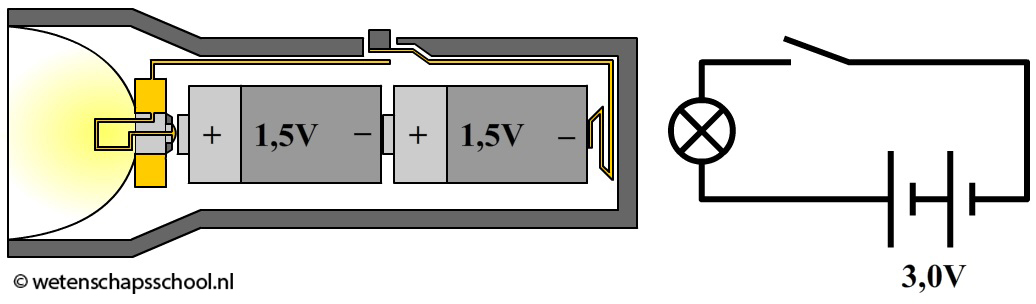 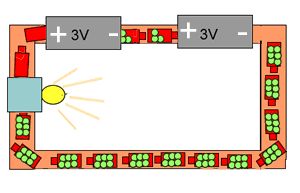 Lamp
Batterij 2
Batterij 1
Totale spanning = 3  + 3  = 6 V
De batterijen staan in Serie (achter elkaar) geschakeld
Voltmeter
= spanningsmeter/voltmeter

Een spanningsmeter wordt parallel gezet aan de component waarover je de spanning wilt meten.



De voltmeter meet op twee punten hoeveel energie de deeltjes met zich meedragen, en vergelijkt het verschil in de voor- en na situatie.
V
V
Serie- en parallelschakelingen
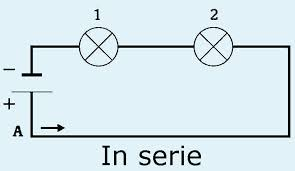 Eén route
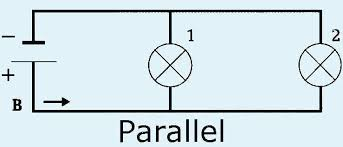 Meerdere routes
Serieschakelingen
conclusie:
ampèremeter geeft 2 A aan
linker voltmeter geeft 2 V aan
rechter voltmeter geeft 4 V aan
2
6
0
2
6
0
+
-
A
V
V
parallelschakeling
4
4
0
0
4
0
conclusie:
linker ampèremeter geeft 1 A aan
rechter ampèremeter geeft 3 A aan
voltmeter geeft 4 V aan
A
+
-
A
V
Test je inzicht
Door welk lampje is de stroomsterkte het grootste?
+
-
Hier wordt de stroomsterkte verdeeld
Hier wordt de stroomsterkte NIET verdeeld
Klik hier voor het antwoord
Serie- en parallelschakelingen
Hier wordt de spanning verdeeld
Hier wordt de spanning NIET verdeeld
Je hebt drie identieke lampjes. Over welk lampje is de spanning het grootste?
+
-
Klik hier voor het antwoord
Stroomsterkte, spanning en vermogen
Stroomsterkte zegt iets over het aantal deeltjes dat per seconde langskomt.

Spanning zegt iets over de energie die de deeltjes meenemen (bij de spanningsbron) of afgeven (aan een apparaat).

Vermogen is hoeveel energie per seconde omgezet wordt.
Vermogen
Eenheid: Watt (W)
(1 W = 1 J/s)
Symbool: P
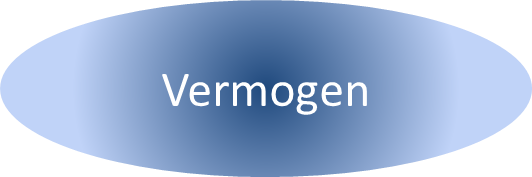 De hoeveelheid energie die per seconde wordt omgezet.
Vermogen in parallelschakeling
0
4
0
0
4
4
A
+
-
A
V
Vermogen bepalen
Geg: 	I = 100 mA = 0,100 A
	U = 1,0 V

Gevr:	P = ?

Opl: 	P = U ∙ I = 
	0,100 ∙ 1,0 = 
	0,10 W
Stel dat alle lampjes hetzelfde zijn, dan krijgen ze in deze situatie evenveel energie per seconde.
 
In totaal krijgen de lampjes dan: 
3 x 0,10 = 0,30 W

Het vermogen van de spanningsbron is dus 0,30 W.
Stel dat je wilt weten hoeveel energie het linker lampje omzet per seconde, hoe doe je dat?
Dan moet je het vermogen weten, dus ook de spanning en de stroomsterkte.
+
-
A
VB: I = 100 mA
V
VB: U = 1,0 V
Oefenen met vermogen
Stel dat een kacheltje op elektriciteit aangesloten wordt op het stopcontact. Er blijkt een stroom te lopen van 13 A.

Bereken het vermogen van het kacheltje.
Geg:		I = 13 A
		U = 230 V   (stopcontact)

Gevr:	P = ?

Opl:		P = U ∙ I = 230 ∙ 13 = 2990 W 		
		= 3,0 ∙103 W = 3,0 kW
Klik hier voor het antwoord
Energie
Eenheid: Joule (J)
Symbool: E
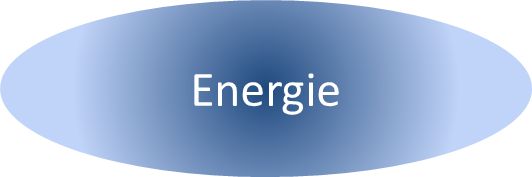 De mogelijkheid om ‘iets’ te veranderen
Eenheden van energie
De eenheden, die gebruikt kunnen worden voor energie, zijn:

joule		 		J
kilowattuur 			kWh


Let op: niet de kilowatt (kW)
: 3,6∙106
joule
kilowattuur
x 3,6∙106